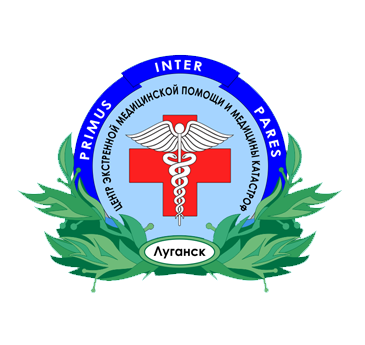 МЕДИЦИНСКАЯ  ПОМОЩЬ ИНКУРАБЕЛЬНЫМ БОЛЬНЫМ НА ДОГОСПИТАЛЬНОМ ЭТАПЕ – задачи, проблемы, реалии
Пархомчук Д.С.
Врио директора ГУ ЛНР «ЛРЦЭМПиМК»
Актуальность проблемы
ПАЛЛИАТИВНАЯ ПОМОЩЬ
На последних стадиях течения неизлечимых заболеваний пациентам предоставляется паллиативная помощь, которая включает комплекс мероприятий, направленных на облегчение физических и эмоциональных страданий пациентов, а также предоставление психосоциальной и моральной поддержки членам их семей.

Паллиативная помощь оказывается бесплатно по направлению учреждения здравоохранения, в котором пациенту предоставлялась вторичная (специализированная) или третичная (высокоспециализированная) медицинская помощь, с которым заключен договор о медицинском обслуживании населения.
ОПРЕДЕЛЕНИЕ ВОЗ
Определяет паллиативную медицинскую помощь как направление медицинской и социальной деятельности, целью которого является улучшение качества жизни инкурабельных больных и их семей посредством предупреждения и облегчения страданий, благодаря раннему выявлению, тщательной оценке и купированию боли и других симптомов – физических, психологических и духовных. 

Это активная всеобъемлющая помощь пациентам с прогрессирующими заболеваниями в терминальных стадиях развития.
Тяжелобольной = инкурабельный – это пациент, у которого имеются значительные нарушения функций органов и систем, который нуждается в медицинской помощи и интенсивном сестринском уходе.
ПРОБЛЕМЫ ПАЦИЕНТА
Наличие физических проблем:
боль, стома, постоянная тошнота и рвота, одышка, обширные раны с обильным отделяемым и запахом, нарушения мочевыделения (инфицирование, образование камней в почках), риск нарушения аппетита и т.д.

Страх смерти и боли.

Страх наркотической зависимости при применении наркотических препаратов для обезболивания.

Снижение чувства собственного достоинства и значимости.
ПРОБЛЕМЫ ПАЦИЕНТА
Чувство вины перед близкими и родственниками, чаще перед детьми.

Беспокойство за свое будущее и будущее своей семьи.

Гнев, обращенный на родственников, медицинских работников.

Депрессия, связанная с потерей цели в жизни, утраты социального положения, отсутствие перспектив.

Одиночество.

Изоляция и самоизоляция.
Цель паллиативной помощи
Цель паллиативной помощи - достижение возможно наилучшего качества жизни пациентов и членов их семей

Каждый человек имеет право на уважение, лечение и достойные условия жизни и смерти. 

Даже тогда, когда возможности интенсивного лечения исчерпаны и излечение бесперспективно, человек не должен оставаться без помощи и поддержки
ЗАДАЧИ
Купирование боли

Устранение других симптомов

Решение психологических, социальных и духовных проблем
Паллиативная помощь может быть оказана лицам:
Пациентам с любым диагнозом.
Независимо от возраста.
При наличии у них неудовлетворенных потребностей в уходе и при условии их подготовленности к восприятию помощи.
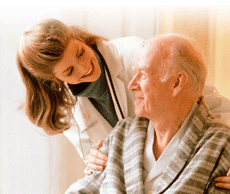 Кто нуждается в паллиативной помощи:
Онкологические больные.
Пациенты с хроническими прогрессирующими заболеваниями терапевтического профиля в терминальной стадии развития (ХСН, ХОБЛ и т.д.); 
Пациенты с тяжелыми необратимыми последствиями травм, нуждающиеся в симптоматической терапии и в обеспечении ухода;
Пациенты с дегенеративными заболеваниями нервной системы на поздних стадиях развития заболевания;
Пациенты с различными формами  деменции, в том числе с болезнью Альцгеймера, в терминальной стадии заболевания;

С необратимым поражением головного мозга.
С необратимой ХПН.
Больные СПИД.
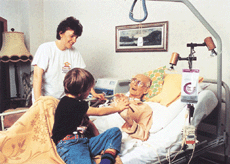 Паллиативная помощь оказывается:
На дому.
В поликлинике (дневной стационар, дневной хоспис).
В стационаре (койки паллиативной помощи, отделения паллиативной помощи).
В специализированной больнице (хоспис).
Выездной службой паллиативной помощи.
Собственный материал
ЦЕНТР МЕДИЦИНЫ КАТАСТРОФ
Учреждение здравоохранения особого типа системы экстренной медицинской помощи Луганской Народной Республики;

Обеспечивает на территории Республики организацию и оказание экстренной (скорой), в том числе экстренной (скорой) специализированной и неотложной медицинской помощи пациентам/пострадавшим, находящимся в неотложном состоянии, в режиме повседневной деятельности, режиме чрезвычайной ситуации и в особый период.
УСЛОВИЯ ОКАЗАНИЯ помощи:
а) вне медицинской организации - по месту вызова бригады, а также в транспортном средстве при медицинской эвакуации;

б) амбулаторно (в условиях, не предусматривающих круглосуточного медицинского наблюдения и лечения);

в) стационарно (в условиях, обеспечивающих круглосуточное медицинское наблюдение и лечение).
ФОРМА ОКАЗАНИЯ:
а)	экстренная - при внезапных острых заболеваниях, состояниях, обострении хронических заболеваний, представляющих угрозу жизни пациента;

б)	неотложная - при внезапных острых заболеваниях, состояниях, обострении хронических заболеваний без явных признаков угрозы жизни пациента.
ОБРАЩЕНИЯ ЗА СМП по г. ЛУГАНСКУ
Хронические/онко заболевания
Количество вызовов к пациентам с хроническими заболеваниями, требующими симптоматической помощи
Центр/поликлиники г. Луганск
Центр/поликлиники Республика
СЛУЖБА - 1503
Сложности в оказании паллиативноймедицинской помощи
1) слабая осведомленность о масштабах проблемы;
2) нехватка знаний у медицинских специалистов;
3) отсутствие необходимых форм и дозировок наркотических обезболивающих, в т.ч. для детей;
4) отсутствие клинических рекомендаций и стандартов ведения боли;
5) финансово и организационно-структурные ограничения;
6) социальные и культурные барьеры.
МЕРОПРИЯТИЯ ПО УКРЕПЛЕНИЮ ПАЛЛИАТИВНОЙ МЕДИЦИНСКОЙ ПОМОЩИ
Своевременность оказания ПМП
Непрерывность
Доступность
Реализация права пациента на выбор места оказания ПМП
Принципы оказания паллиативной помощи:
Разработка и осуществление мер, направленных на включение паллиативной медицинской помощи в процесс непрерывного оказания медицинских услуг пациентам паллиативного профиля с особым акцентом на службах первичной медико-санитарной помощи и на организации оказания паллиативной помощи на дому.
Информационно-пропагандистская работа по вопросам оказания паллиативной медицинской помощи.
Обеспечение доступности к обезболивающим лекарственным средствам, находящимся под контролем, с принятием мер по противодействию их незаконному распространению и злоупотреблению.
Обеспечение предоставления всех составляющих паллиативной медицинской помощи профессионально подготовленными специалистами.
Разработка нормативных правовых актов, посвященных этическим аспектам оказания паллиативной медицинской помощи.
Партнерское взаимодействие с другими ведомствами в целях развития исследовательской деятельности в области практики оказания паллиативной медицинской помощи.
Профессиональное образование
Внести в проект приказа «Об утверждении номенклатуры должностей медицинских работников и фармацевтических работников»

- Врач по паллиативной медицинской помощи (тематическое усовершенствование 144ч)
Профессиональное образование (сестринское дело)
стержень системы паллиативной помощи;
профессия, которая интегрирует в себе все методы лечения, все специализации в области здравоохранения, все технологии и всю информацию, касающуюся пациента;
профессия, которая координирует лечение и оптимальную среду жизни пациента.
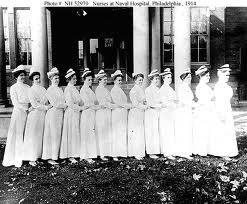 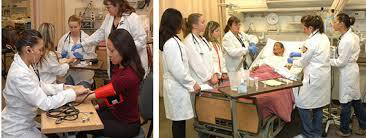 ТРЕХСТУПЕНЧАТАЯ ЛЕСТНИЦА  ОБЕЗБОЛИВАНИЯ ВОЗ
3
Сильные опиоиды
Боль не проходит 
или нарастает
± неопиоидные анальгетики
± адьюванты
Слабые опиоиды
2
Боль не проходит 
или нарастает
± неопиоидные анальгетики
± адьюванты
Неопиоидные анальгетики
1
Боль
± адьюванты
WHO. Cancer pain relief, 2nd ed. Geneva, WHO, 1996
Организация паллиативной помощи в России
Санкт-Петербург - лидер хосписного движения в России. 
Паллиативная  помощь  обеспечивается различными учреждениями, располагающими суммарно 215 койками.  130 коек в четырех хосписах  и 85 коек - в  4-х многопрофильных больницах города.
4,5 млн человек  - число коек  5 на 100 тыс. населения,   приближается к уровню Европейских стран. 
(По расчетам экспертов ВОЗ, рекомендуемый норматив числа хосписных коек  25-30  на 300-400 тыс населения)
Хоспис на базе Городского центра СПИДа  пока единственный в РФ.
Мировой норматив — 50 коек на 1 млн человек, этот норматив актуален и для нас.
ИЗМЕНЕНИЕ НОМЕНКЛАТУРЫ КОЕЧНОГО ФОНДА ПО ПРОФИЛЯМ МЕДИЦИНСКОЙ ПОМОЩИ
Профиль медицинской помощи      │   Профиль койки
Медицинские организации, оказывающие паллиативную медицинскую помощь, осуществляют свою деятельность во взаимодействии с благотворительными, добровольческими (волонтерскими) и религиозными организациями.
Медицинские организации, оказывающие паллиативную медицинскую помощь, должны использоваться в качестве клинической базы образовательных учреждений среднего, высшего и дополнительного профессионального образования, а также научных организаций, оказывающих медицинскую помощь.
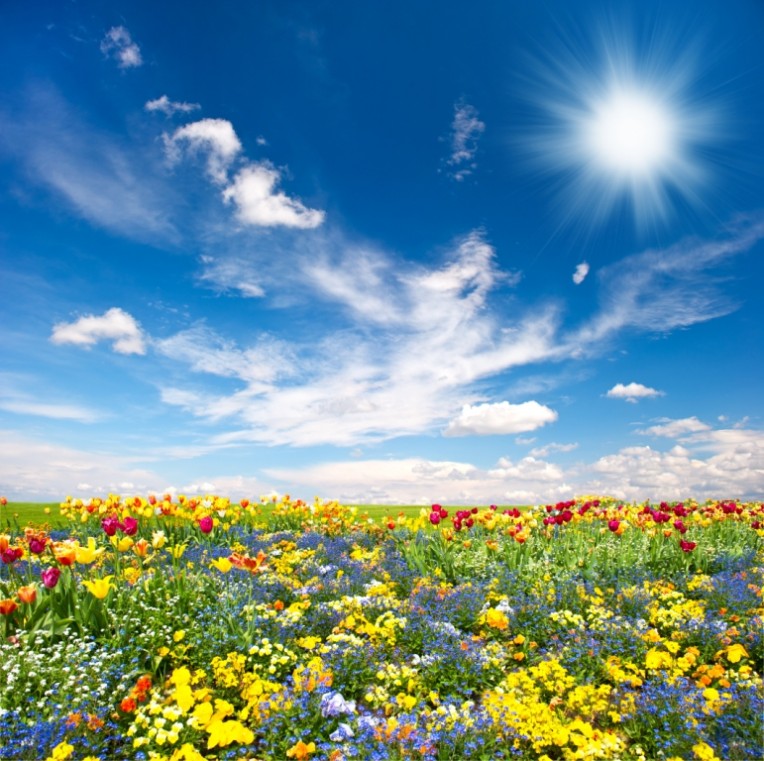 СПАСИБО ЗА ВНИМАНИЕ